KHOA HỌC
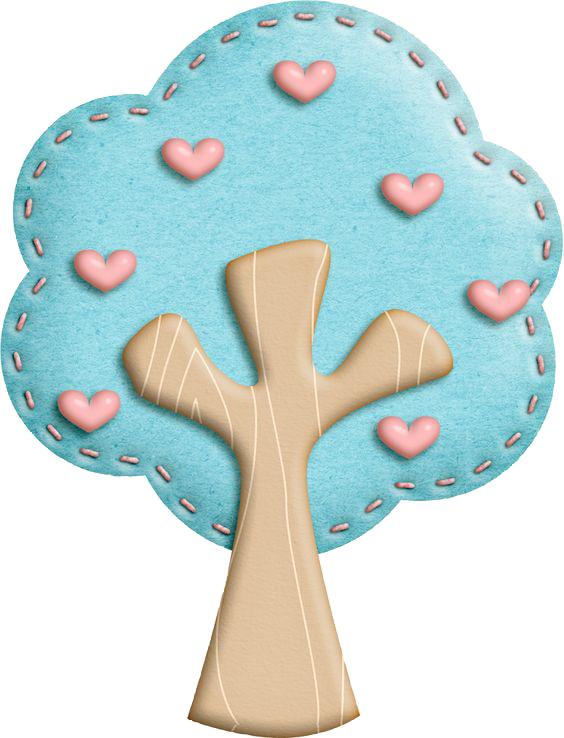 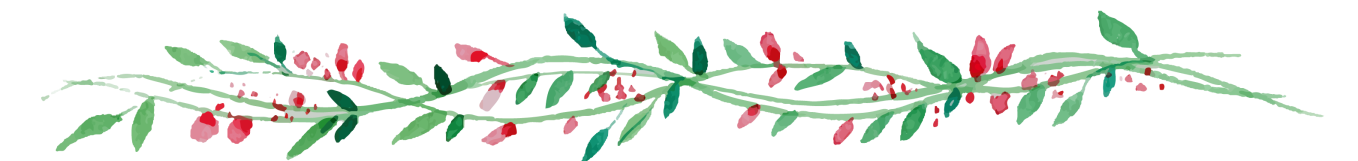 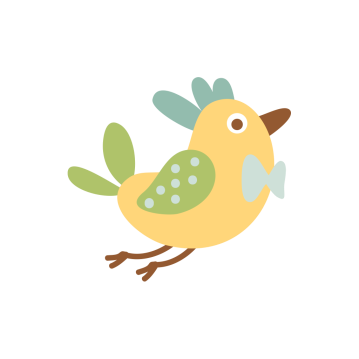 Vai trò chất đạm và chất béo
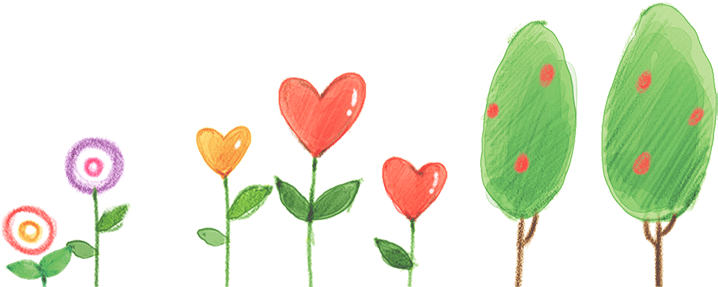 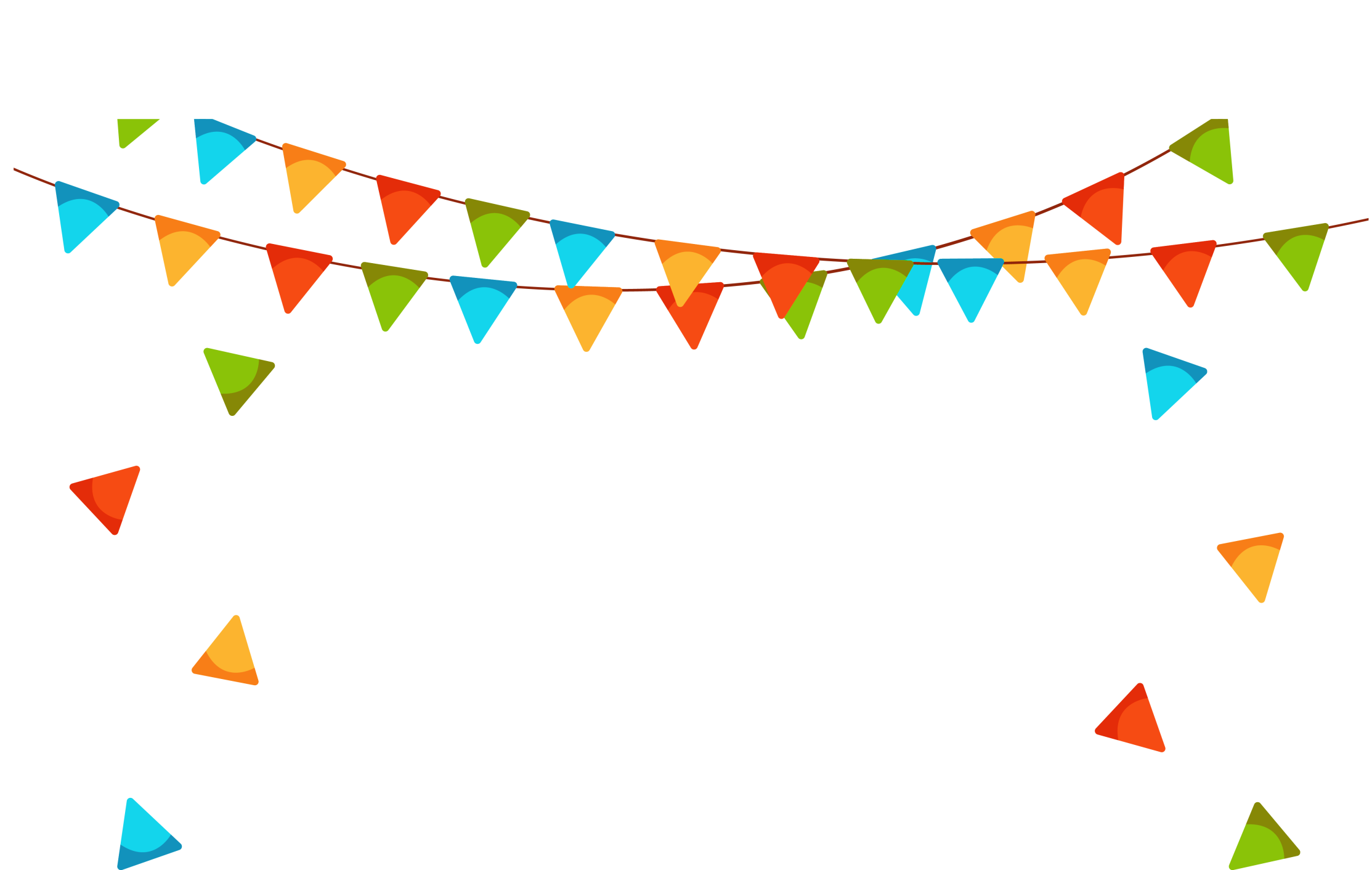 Trò chơi: Đi chợ giúp mẹ
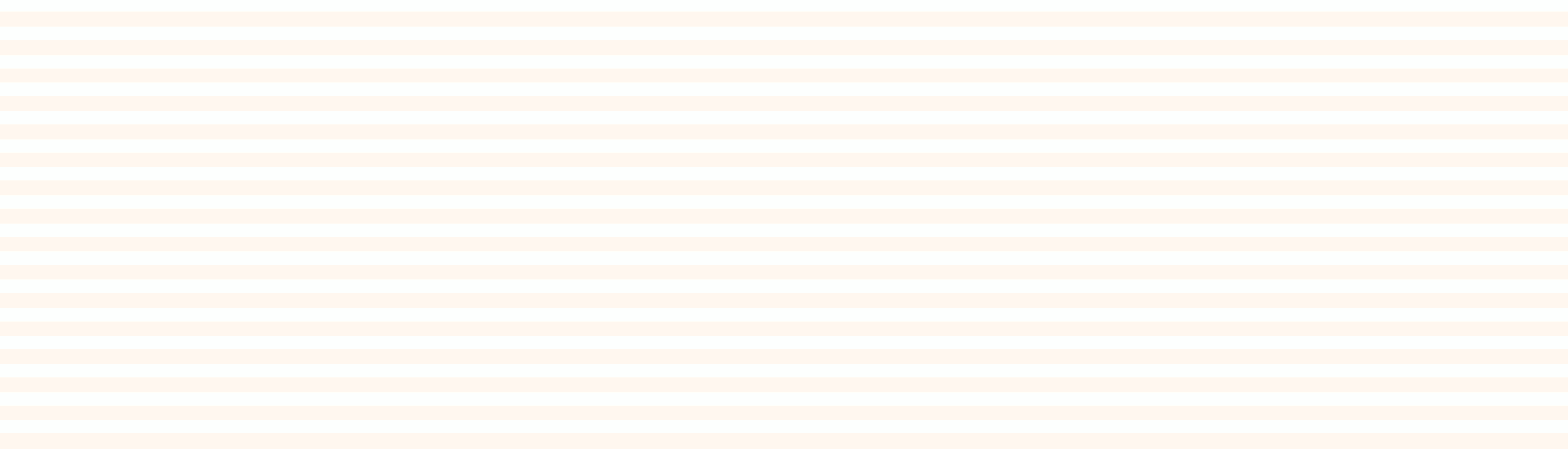 Các bạn hãy cùng mẹ đi chợ để chọn những loại thực phẩm tươi ngon và đúng yêu cầu nhé.
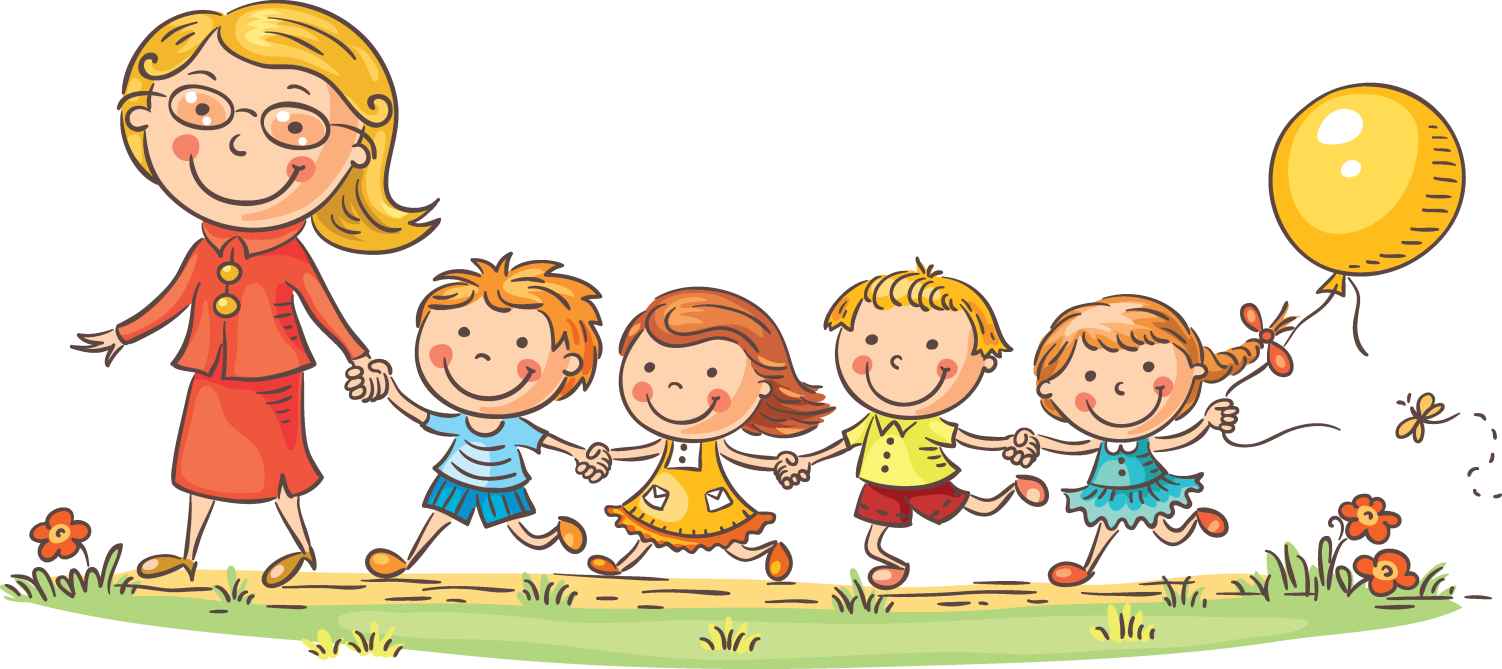 Hãy giúp mẹ chọn mua những thực phẩm 
chứa nhiều chất bột đường đi nào!
cá
gạo
tôm
đậu phụ
cua
bánh mì
khoai lang
chuối
thịt bò
trứng
khoai tây
bánh quy
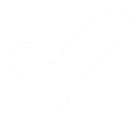 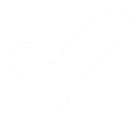 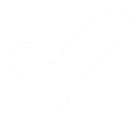 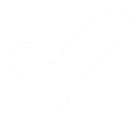 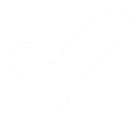 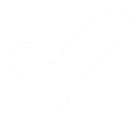 [Speaker Notes: Bấm vào hình: đúng => dấu tick; sai => biến mất]
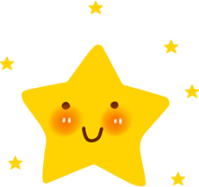 Thức ăn chứa nhiều chất bột đường có vai trò gì?
Chất bột đường cung cấp năng lượng cần thiết cho mọi hoạt động và duy trì mọi hoạt động của cơ thể.
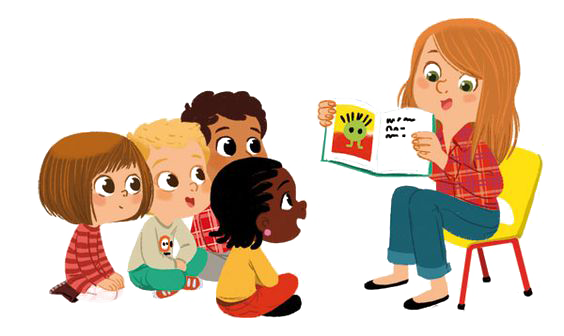 Vậy những thực phẩm còn lại bổ sung chất gì?
cá
tôm
đậu phụ
đậu nành
cua
thịt heo
thịt bò
Ốc
trứng
đậu Hà Lan
[Speaker Notes: HS đọc to cùng GV]
VAI TRÒ CHẤT ĐẠM
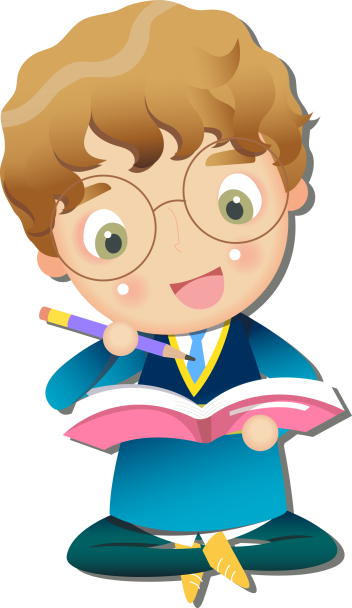 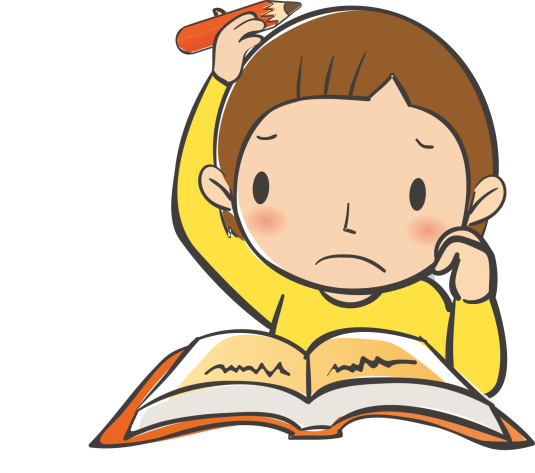 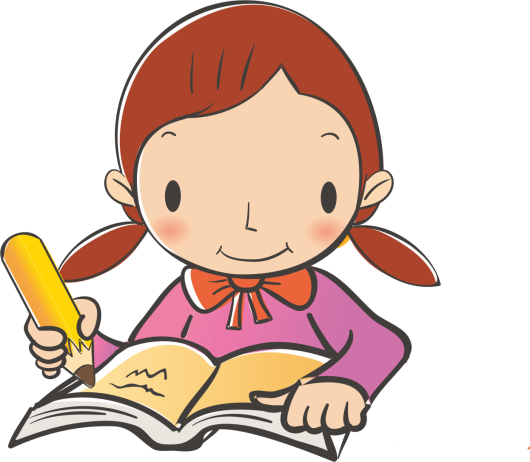 Đố các bạn chất đạm cho vai trò gì mà bác sĩ thường khuyên chúng ta bổ sung hằng ngày?
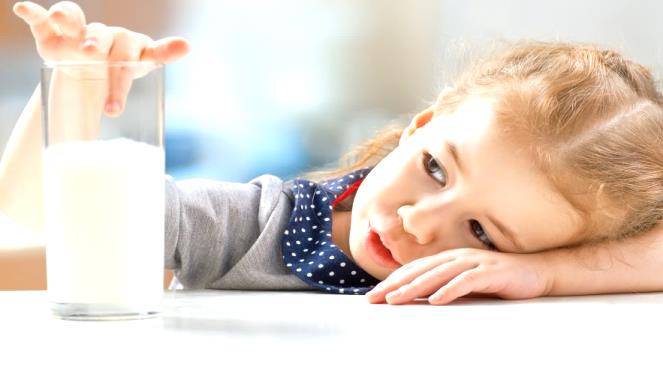 Giúp  xây dựng và đổi mới cơ thể: tạo ra những tế bào mới làm cho cơ thể lớn lên.
CHẤT ĐẠM
Thay thế những tế bào già bị huỷ hoại trong hoạt động sống của con người.
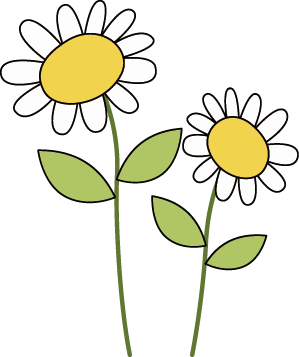 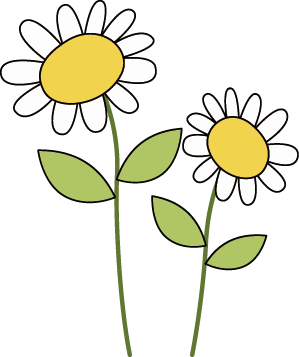 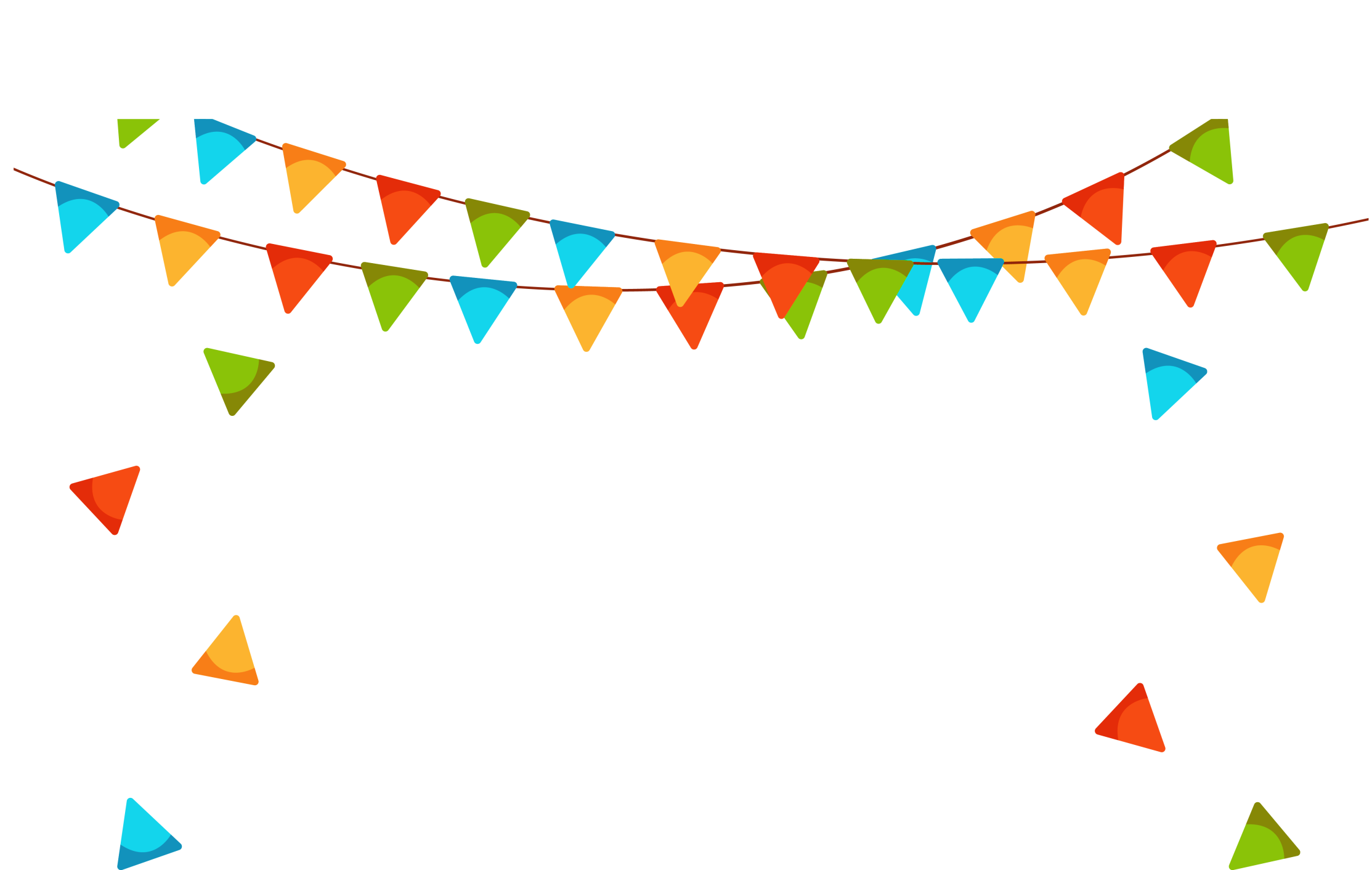 Trò chơi: Họ là ai?
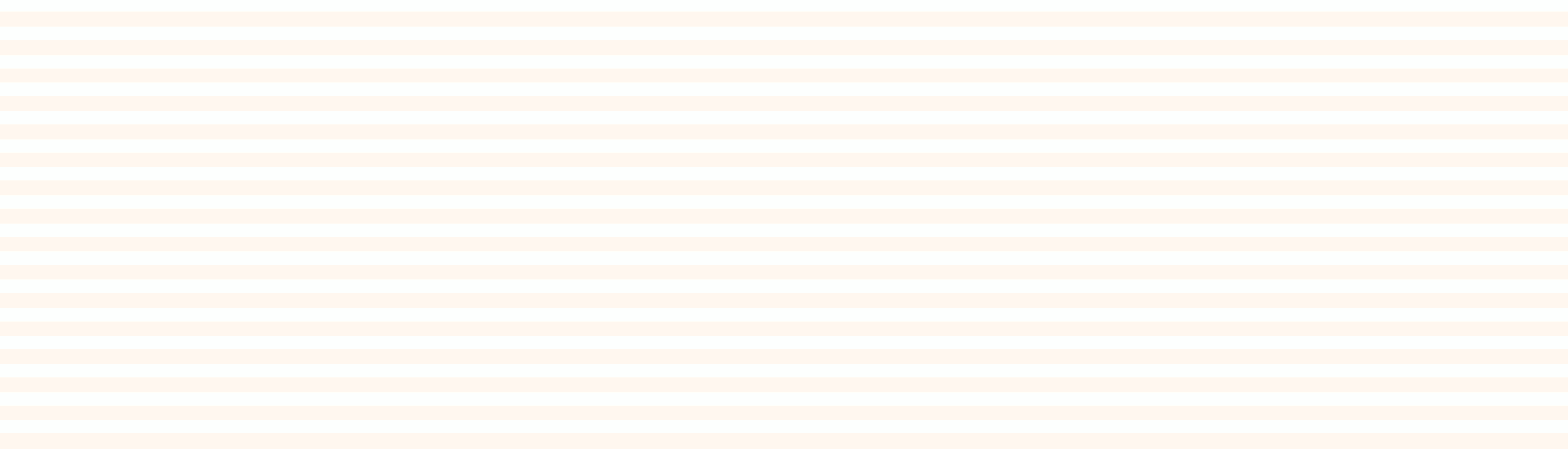 Các bạn hãy nhìn hình ảnh và gọi đúng tên những thực phẩm ấy.
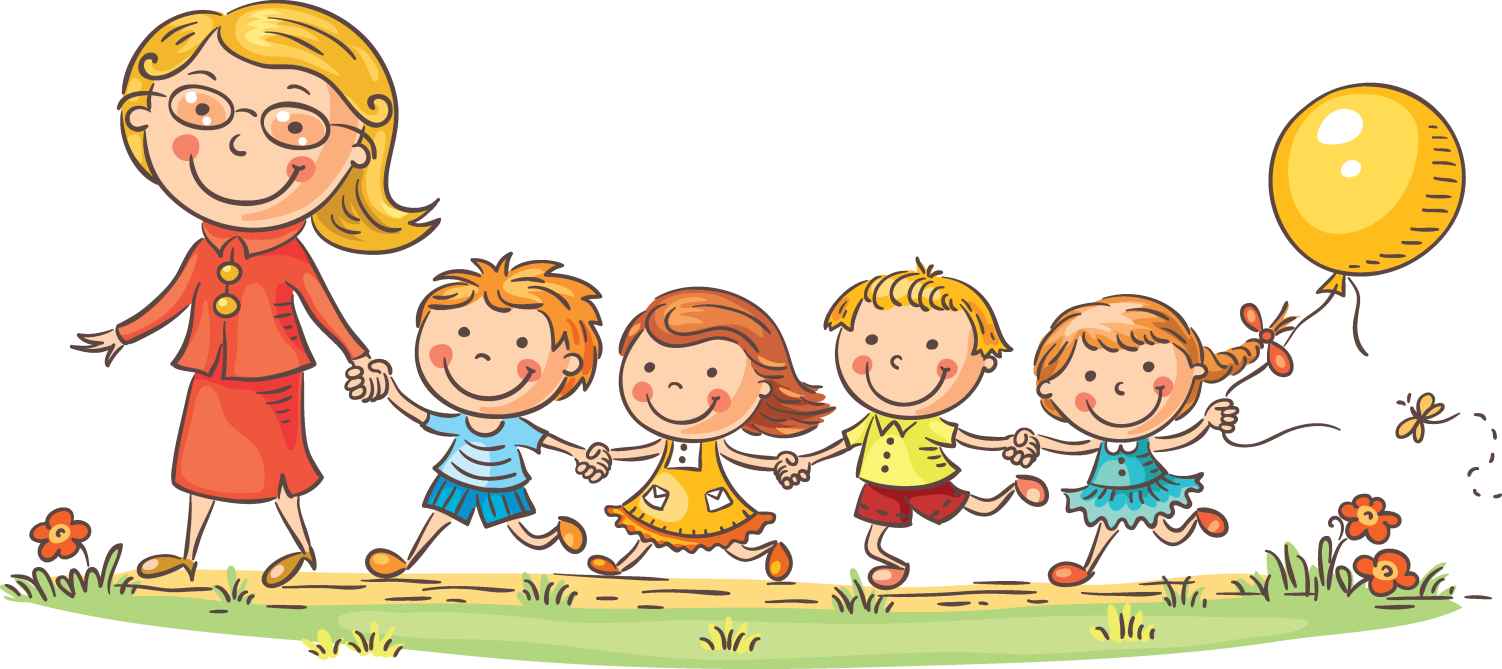 BẮT ĐẦU THÔI!
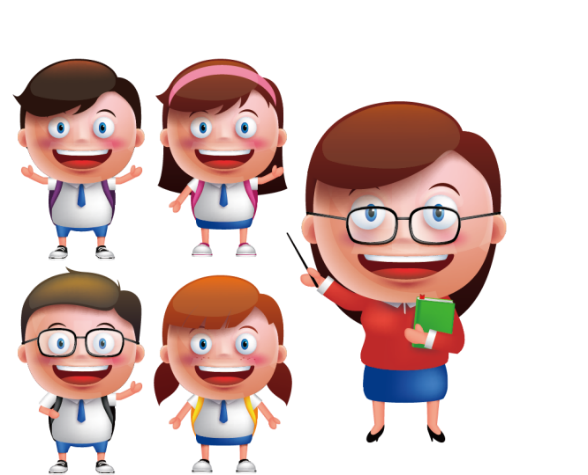 Mỡ heo
Dừa
Dầu ăn
Những thực phẩm này chứa nhiều chất gì?
Đậu phộng
Mè
Vai trò chất béo
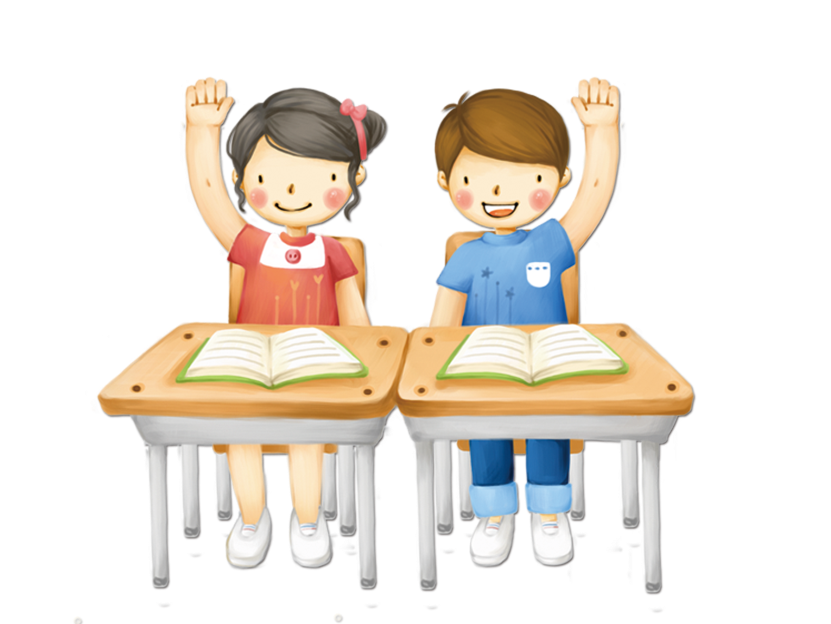 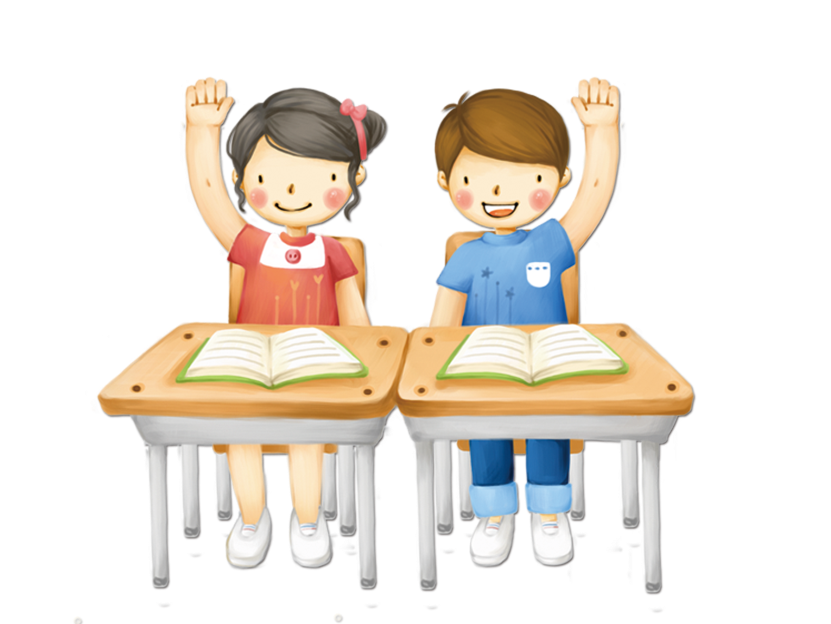 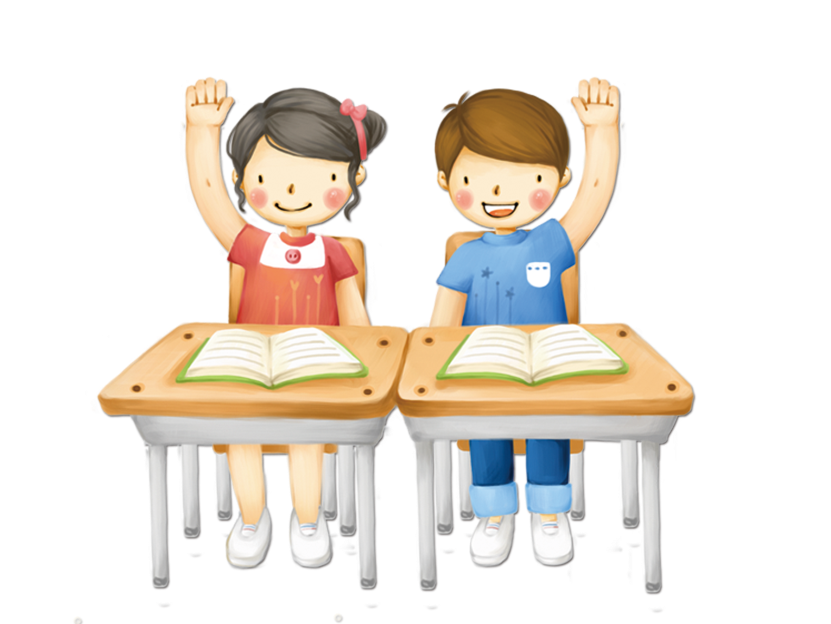 Chất béo rất giàu năng lượng và giúp cơ thể hấp thụ các chất vi-ta-min: A, D, E, K
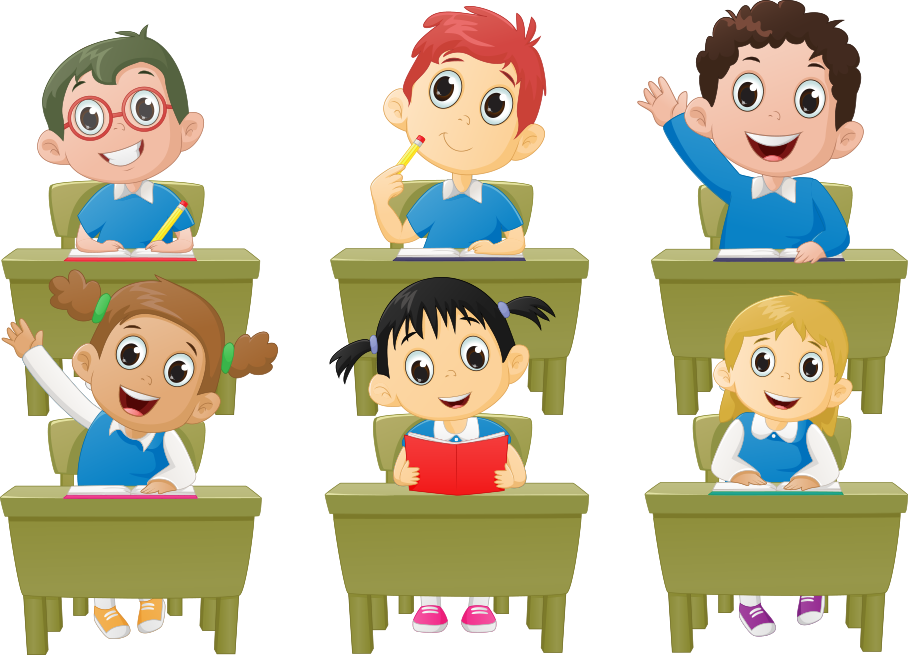 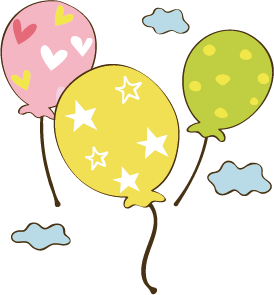 Tìm hiểu nguồn gốc thức ăn
Chứa chất đạm và chất béo.
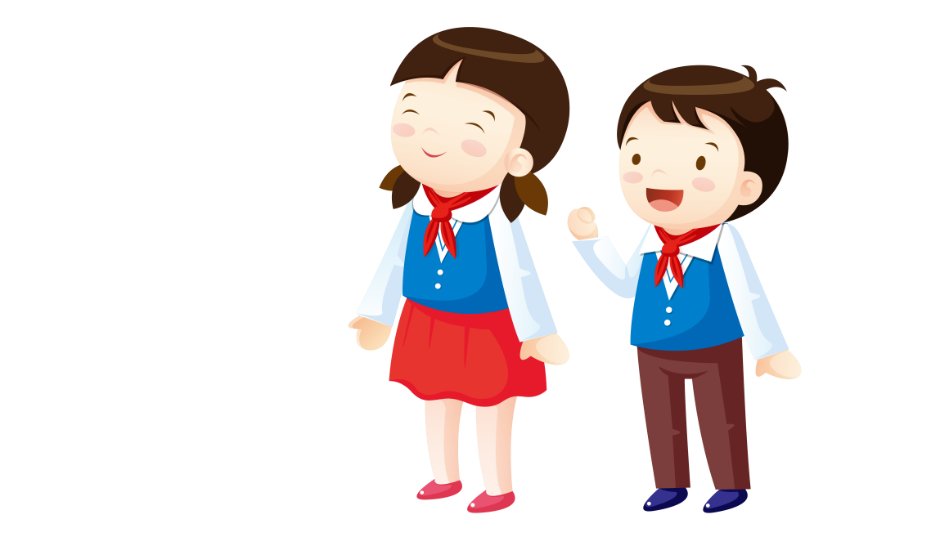 Hoàn thành bảng nguồn gốc thức ăn chứa nhiều chất béo và chất đạm
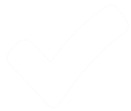 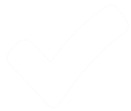 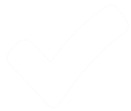 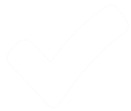 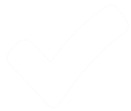 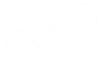 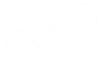 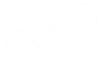 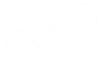 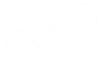 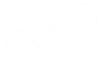 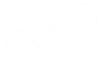 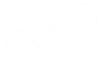 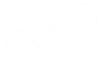 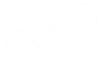 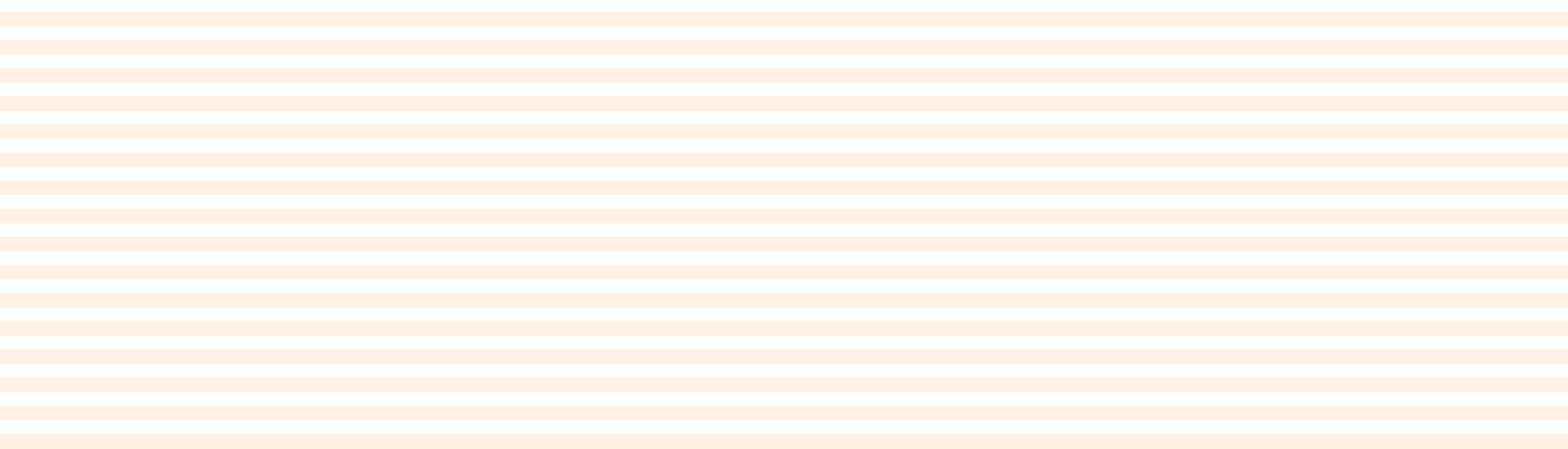 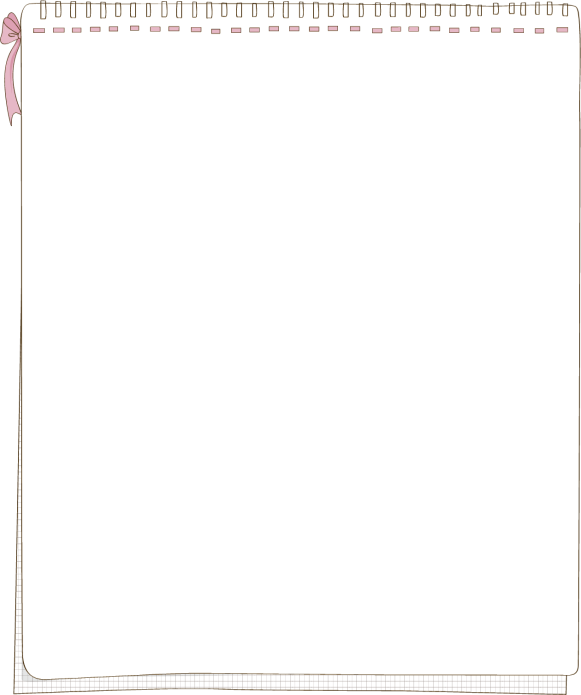 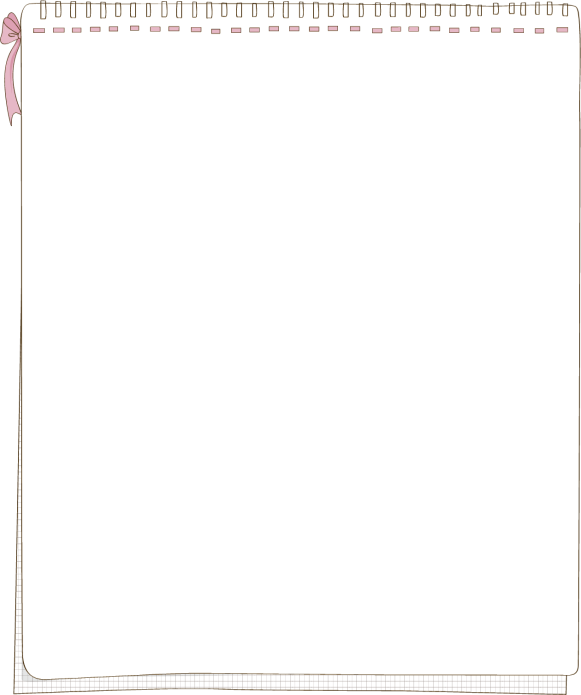 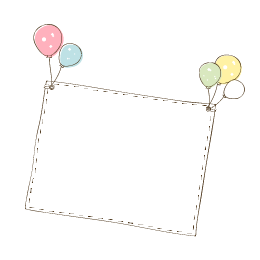 Chất đạm giúp  xây dựng và đổi mới cơ thể: tạo ra những tế bào mới làm cho cơ thể lớn lên, thay thế những tế bào già bị huỷ hoại trong hoạt động sống của con người.
Chất béo rất giàu năng lượng và giúp cơ thể hấp thụ các chất vi- ta- min: A, D, E, K
GHI NHỚ
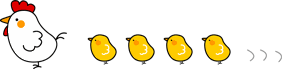 THỬ TÀI THÁCH TRÍ
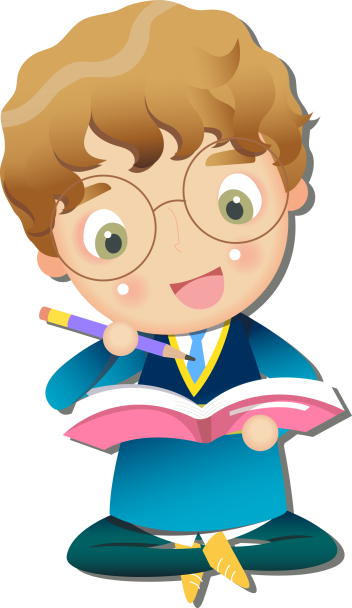 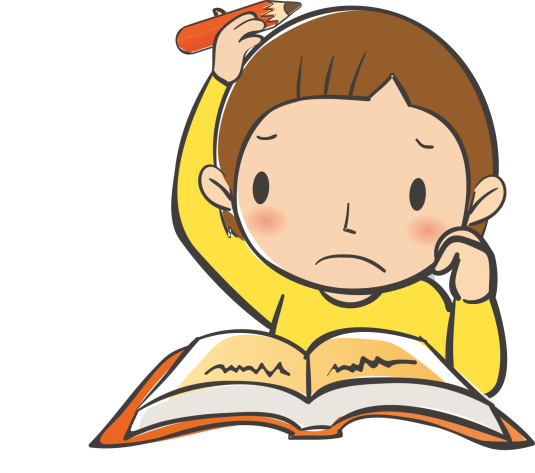 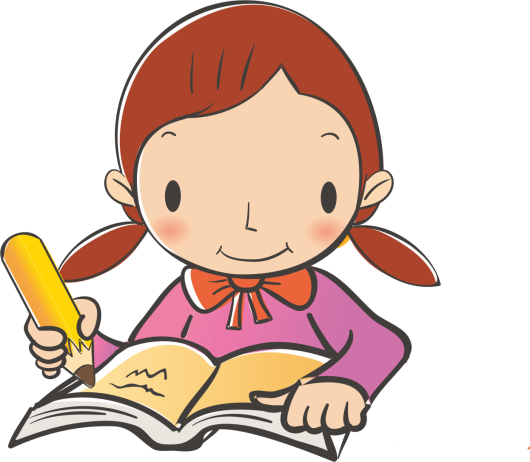 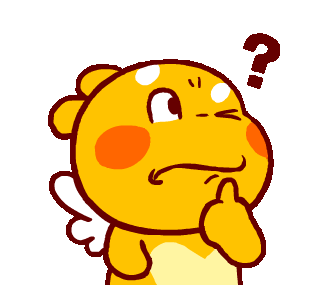 Chất đạm có vai trò gì?
A
Xây dựng và đổi mới cơ thể
B
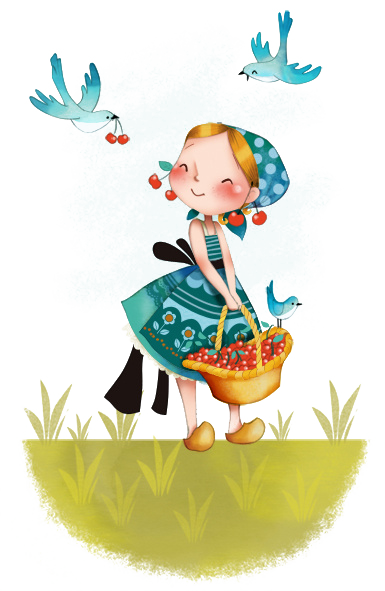 Giúp cung cấp năng lượng cho cơ thể
C
Tạo tế bào mới, thay thế tế bào già bị huỷ hoại
D
Xây dựng và đổi mới cơ thể; Tạo tế bào mới, thay thế tế bào già bị huỷ hoại
Chất béo có vai trò gì?
Cung cấp chất béo cho cơ thể
A
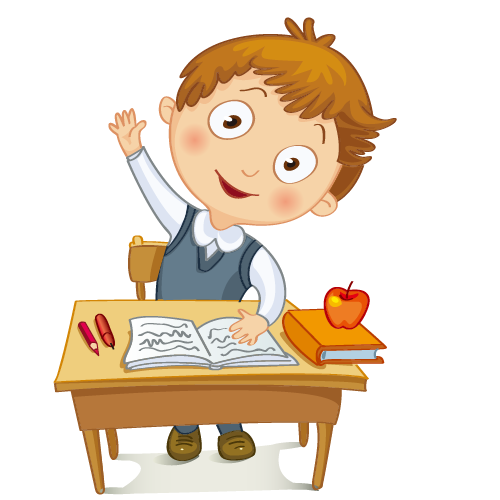 B
Giàu năng lượng và giúp cơ thể hấp thụ các vi- ta- min A,D, E, K.
C
Xây dựng và đổi mới cơ thể
D
Tăng sức đề kháng cho cơ thể.
Các loại thức ăn nào chứa nhiều chất đạm
A
C
Thịt lợn, thịt bò, tôm cua,  ốc, đậu tương, trứng, cá.
Cam sành, cá hồng, sữa, thịt heo, mỡ, dầu ăn.
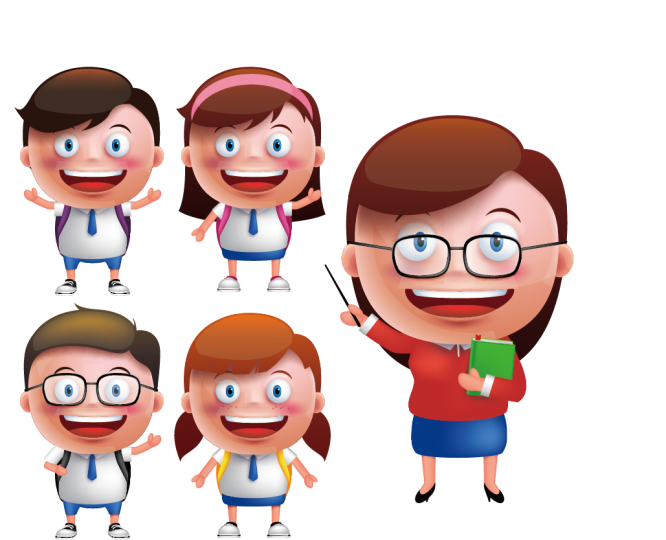 B
D
Cà chua, dưa hấu, cà rốt, đu đủ, lạc,  vừng, dừa.
Trái cây, rau xanh và các loại đậu.
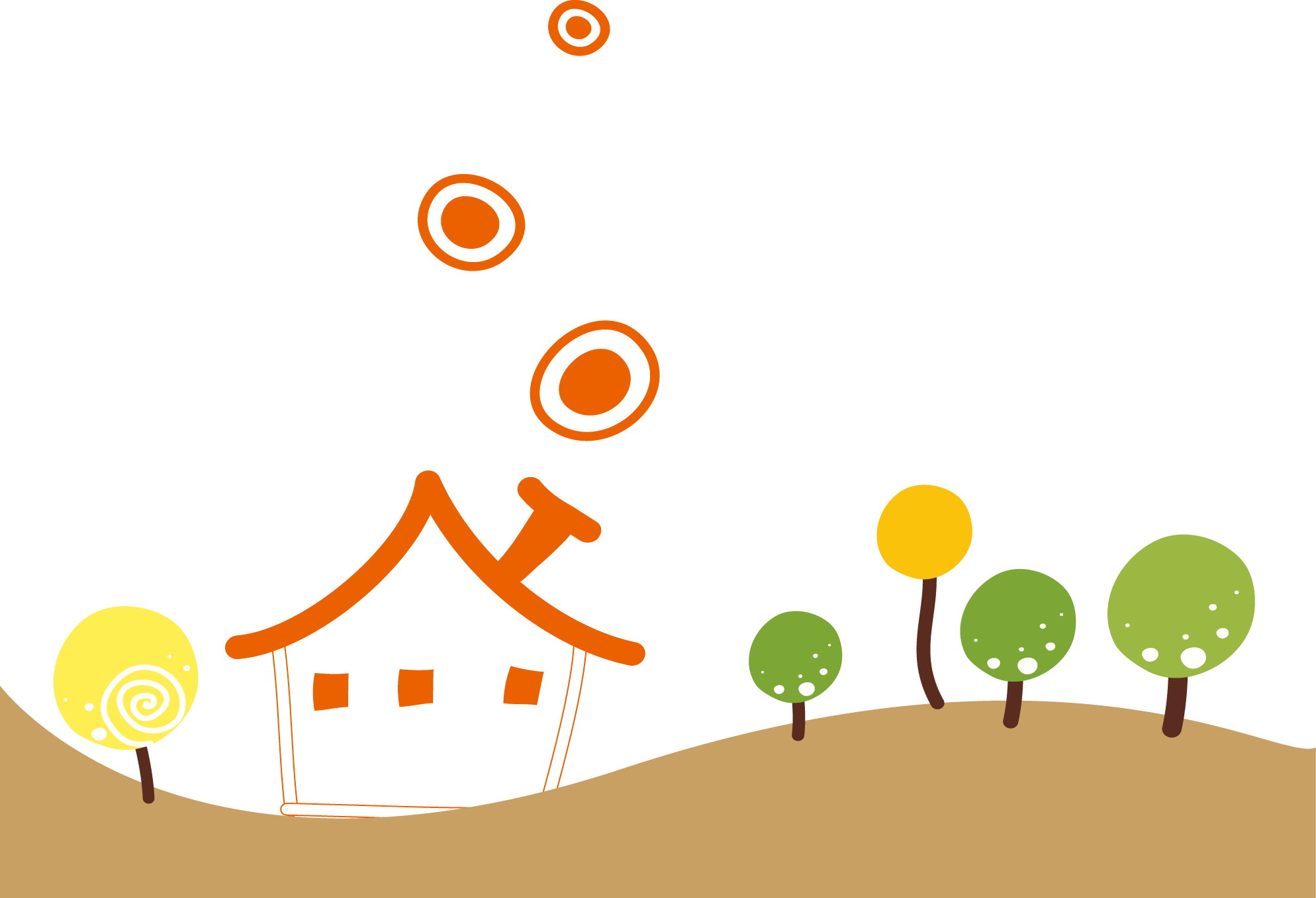 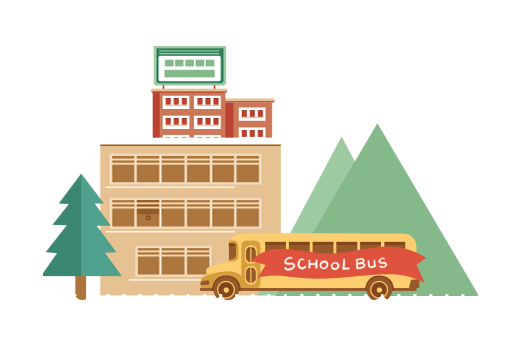 CHÀO TẠM BIỆT！